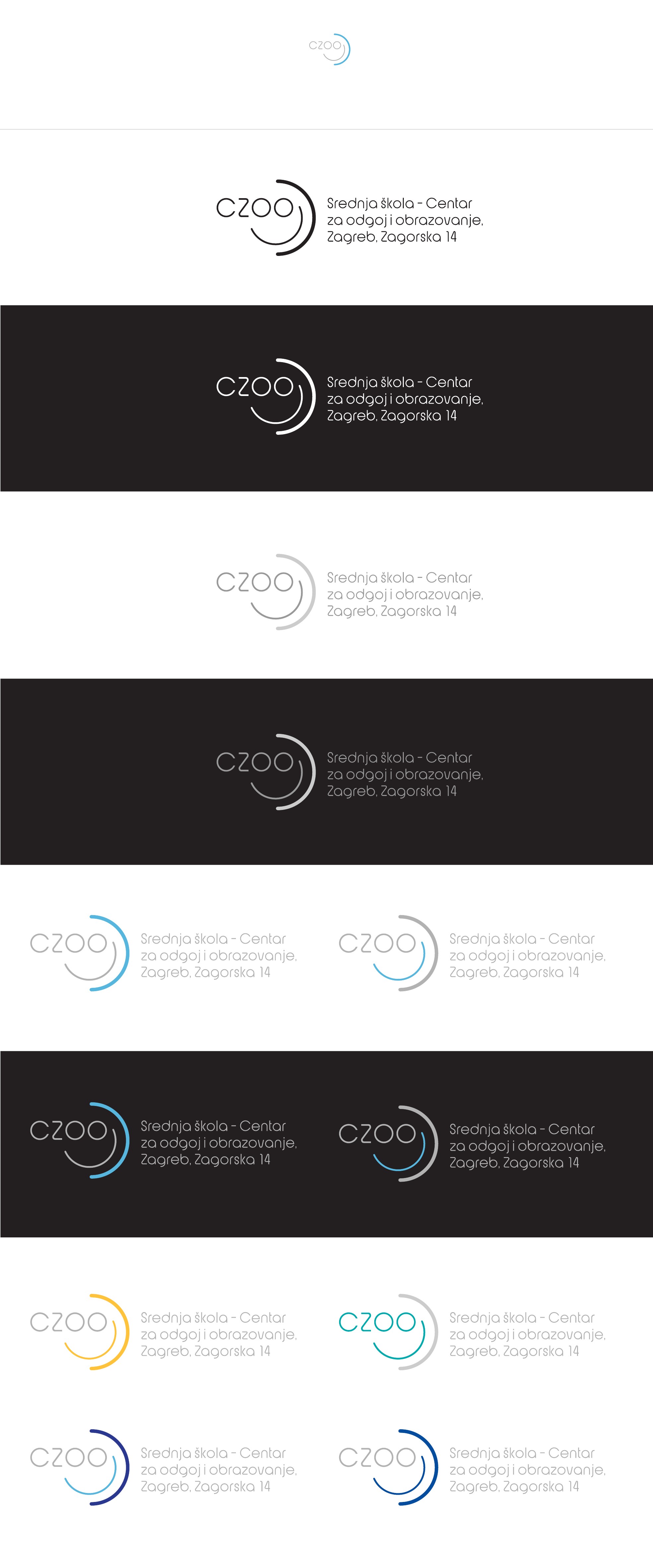 Srednja škola – Centar za odgoj i obrazovanje Zagreb, Zagorska 14
Organizacija stručne prakse u Srednjoj školi-Centar za odgoj i obrazovanje Zagreb, Zagorska 14

Marija Tomašević, ing.
Davor Lukačević, prof
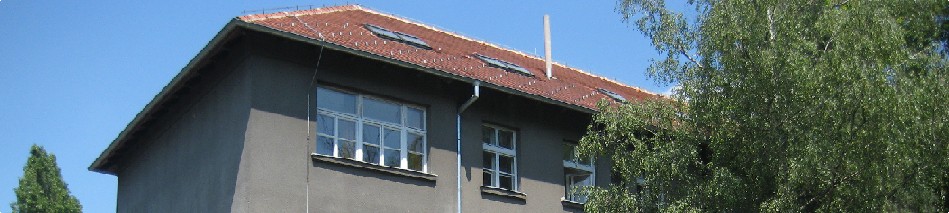 KAKVA SMO ŠKOLA?
Srednja škola-Centar za odgoj i obrazovanje posebna je ustanova
 Strukovna škola koja odgaja i obrazuje mladež s većim teškoćama u razvoju i to u prvom redu sniženog  intelektualnog funkcioniranja na nivou lakog stupnja uz utjecajne teškoće.
OBRAZOVNISEKTORI  i PROGRAMI
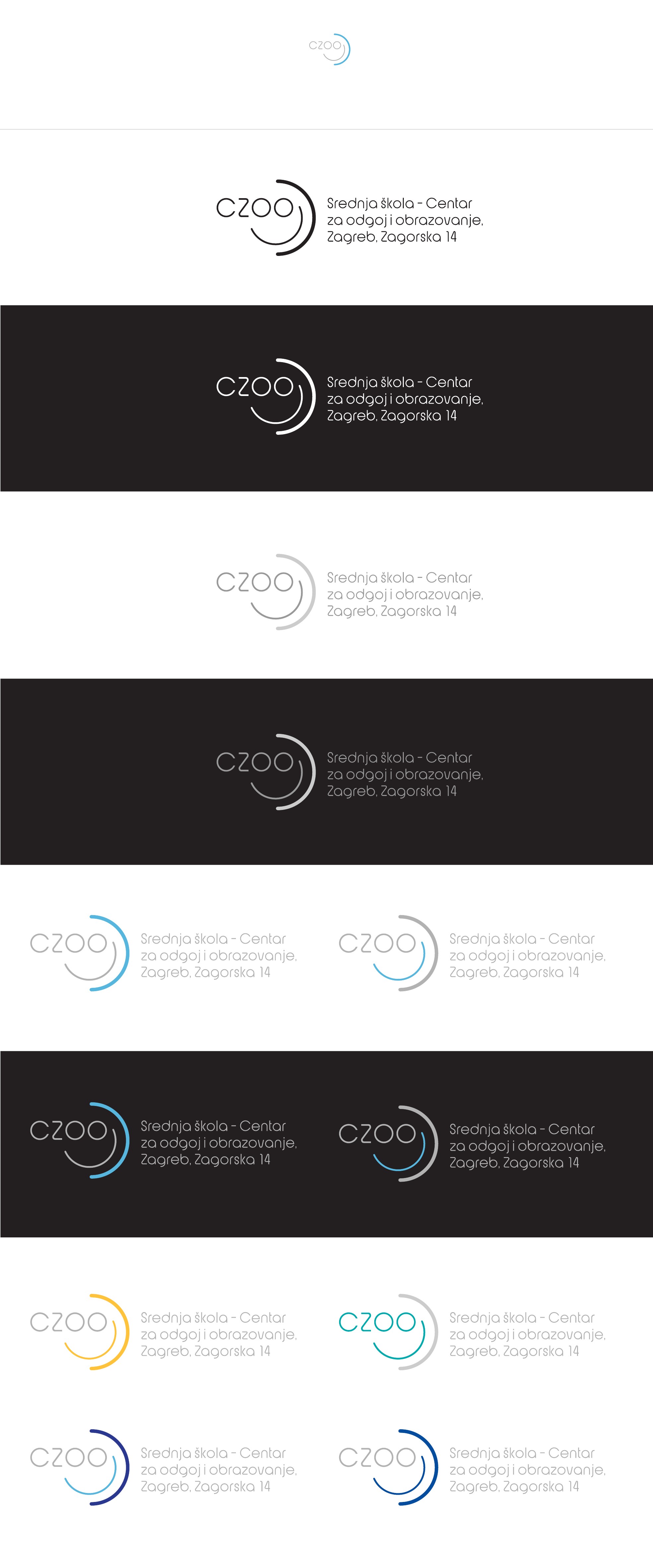 Najmani broj učenika
Pomoćni bravar
Pomoćni parketar
Pomoćni krojač
Pomoćni galanterist

Pomoćni autolakirer
Pomoćni ličilac i soboslikar
Pomoćni stolar
Pomoćni vodoinstalater
Pomoćni instalater grijanja i klimatizacije 
Pomoćni autolimar
Pomoćni knjigoveža

Pomoćni kuhar i slastičar

Pomoćni pekar
Pomoćni vrtlar
Pomoćni cvjećar
Pomoćni konobar
Tekstil i koža
Šumarstvo, prerada i obrada drva 

Osobne, usluge zaštite i druge usluge 
Strojarstvo, brodogradnja i metalurgija
Grafička tehnologija i audio-vizualno oblikovanje
Ugostiteljstvo i turizam 


Poljoprivreda, prehrana i veterina
Najveći  broj učenika
?  broj učenika
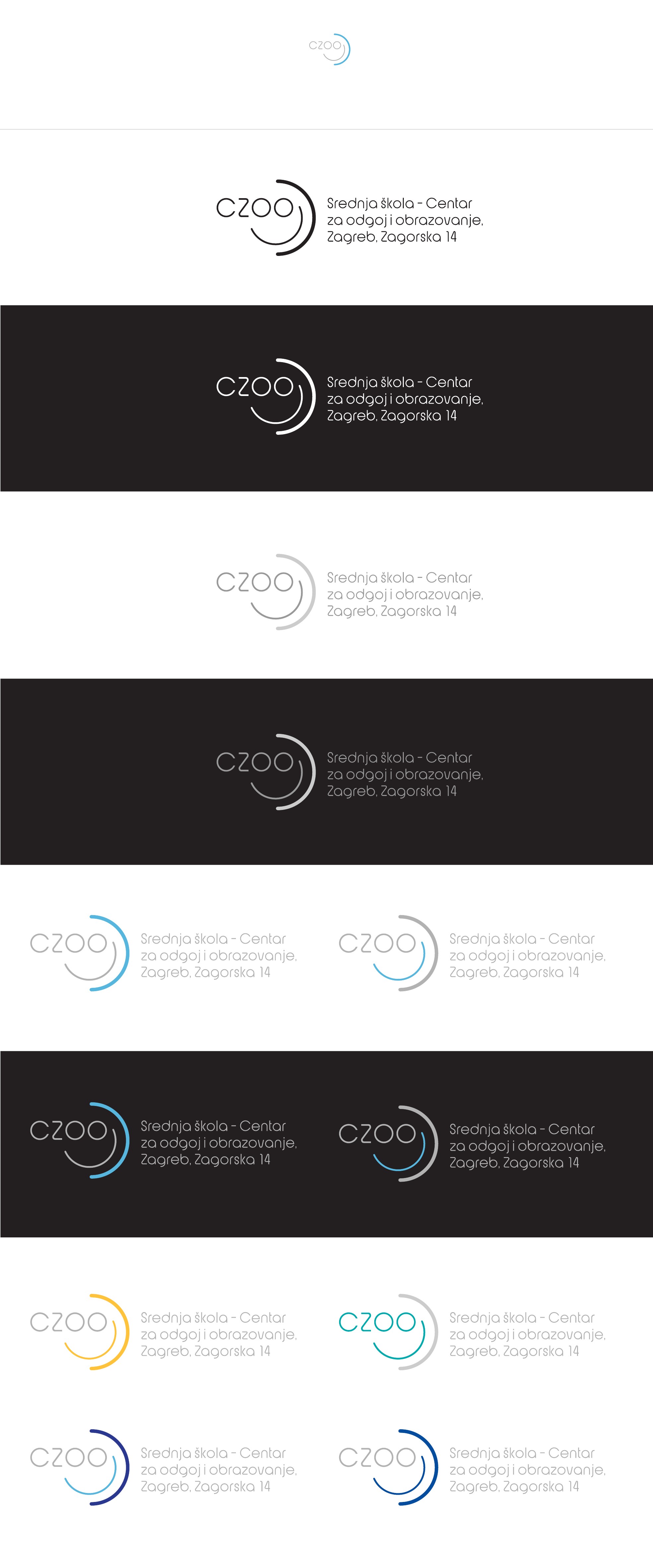 UČENICI S TEŠKOĆAMA U RAZVOJU
Završavaju osnovnu školu po posebnom programu pri “posebnim ustanovama”
Završavaju osnovnu školu po prilagođenom programu pri “redovnim školama”
Upisuju se temeljem mišljenja stručnog tima za profesionalno usmjeravanje Hrvatskog zavoda za zapošljavanje
Srednja škola – Centar za odgoj i obrazovanje Zagreb, Zagorska 14
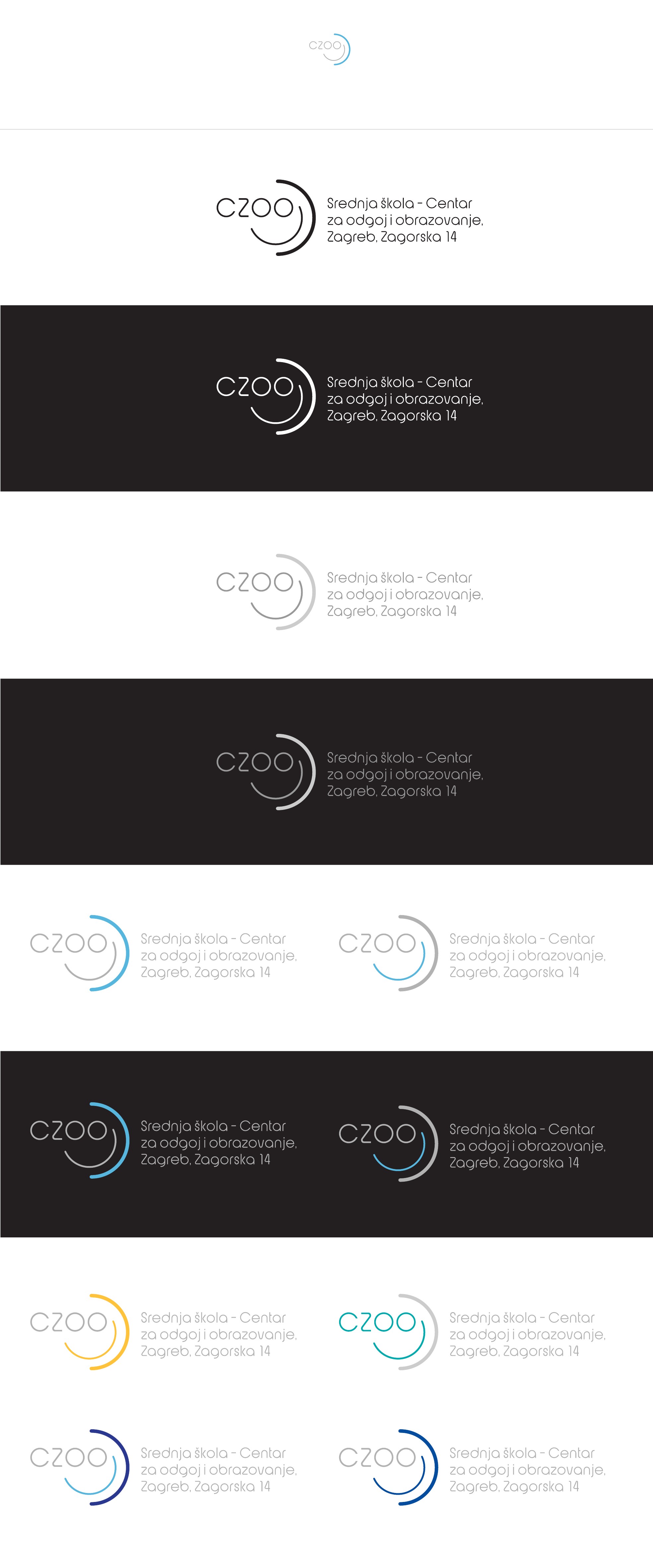 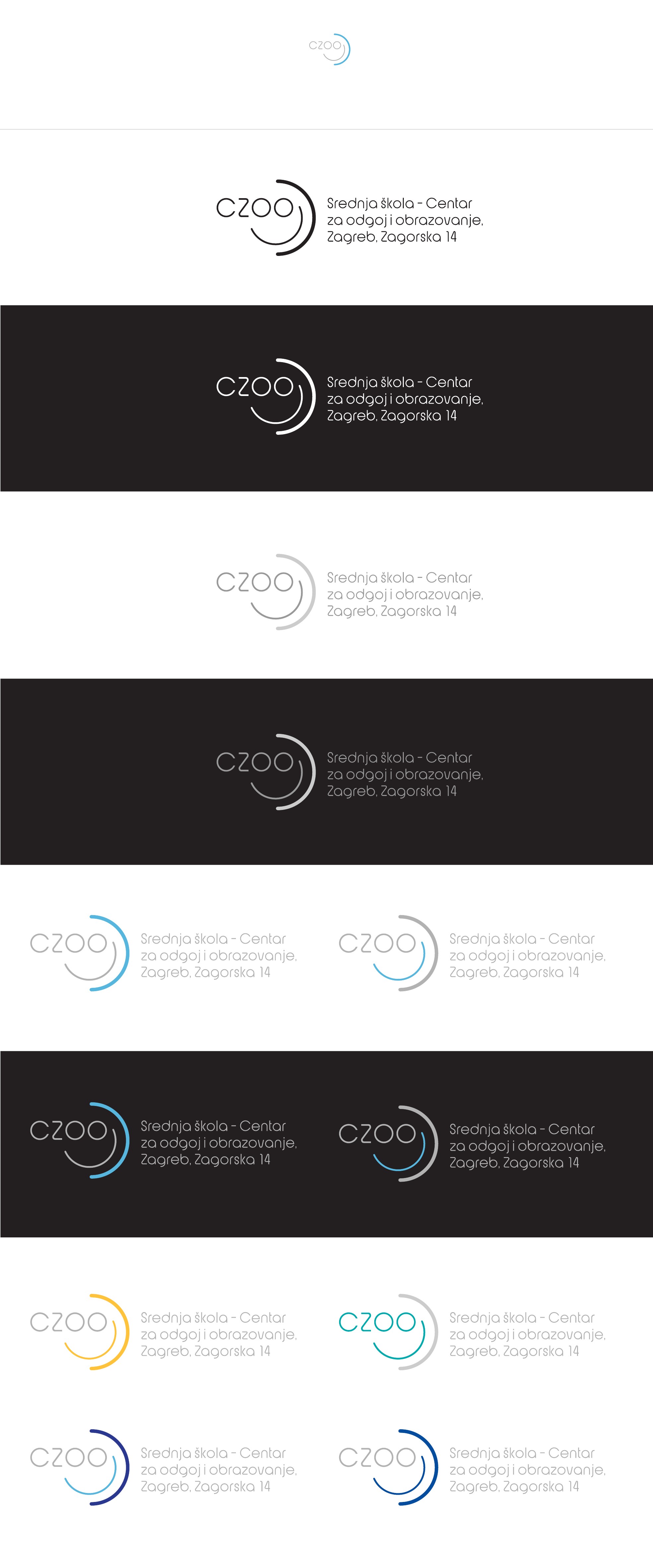 Kriteriji kojima se vodimo pri traženju radnog mjesta za učenike
Pronalazak stručne prakse za učenike
Učenik sam pronađe mjesto
stručne prakse
VODITELJ ILI KOORDINATOR STRUČNE PRAKSE
Pratioci
Razrednici
STRUČNA PRAKSA
                       ODVIJA SE
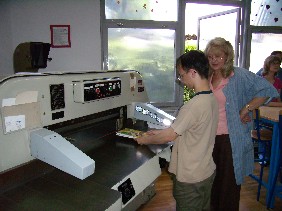 STRUČNA PRAKSA
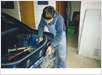 IZVAN  ŠKOLE
U ŠKOLI
Školska knjigovežnica
Strukovne škole, privatni poslodavci, učenički domovi, domovi za starije, vrtići ......
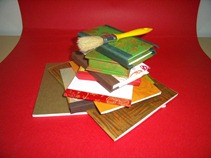 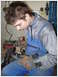 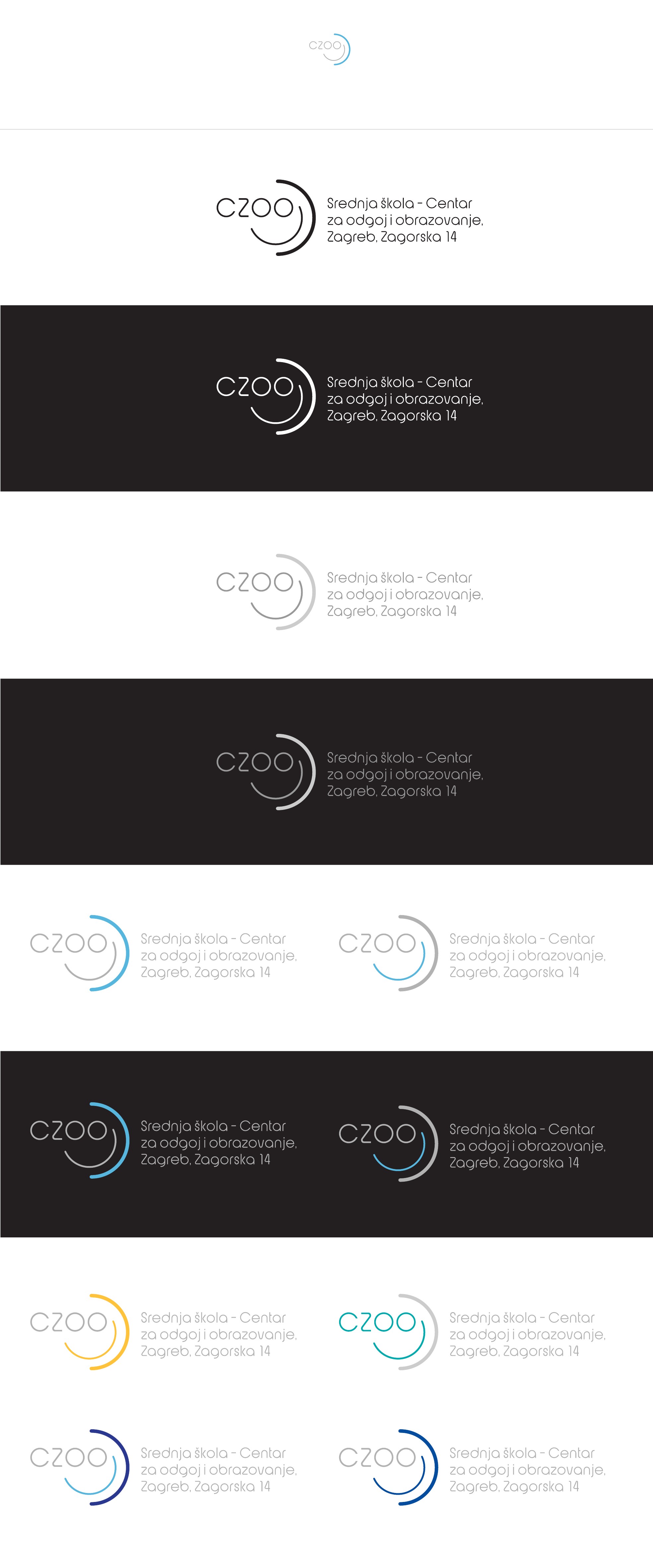 NASTAVNI PLAN I PROGRAM
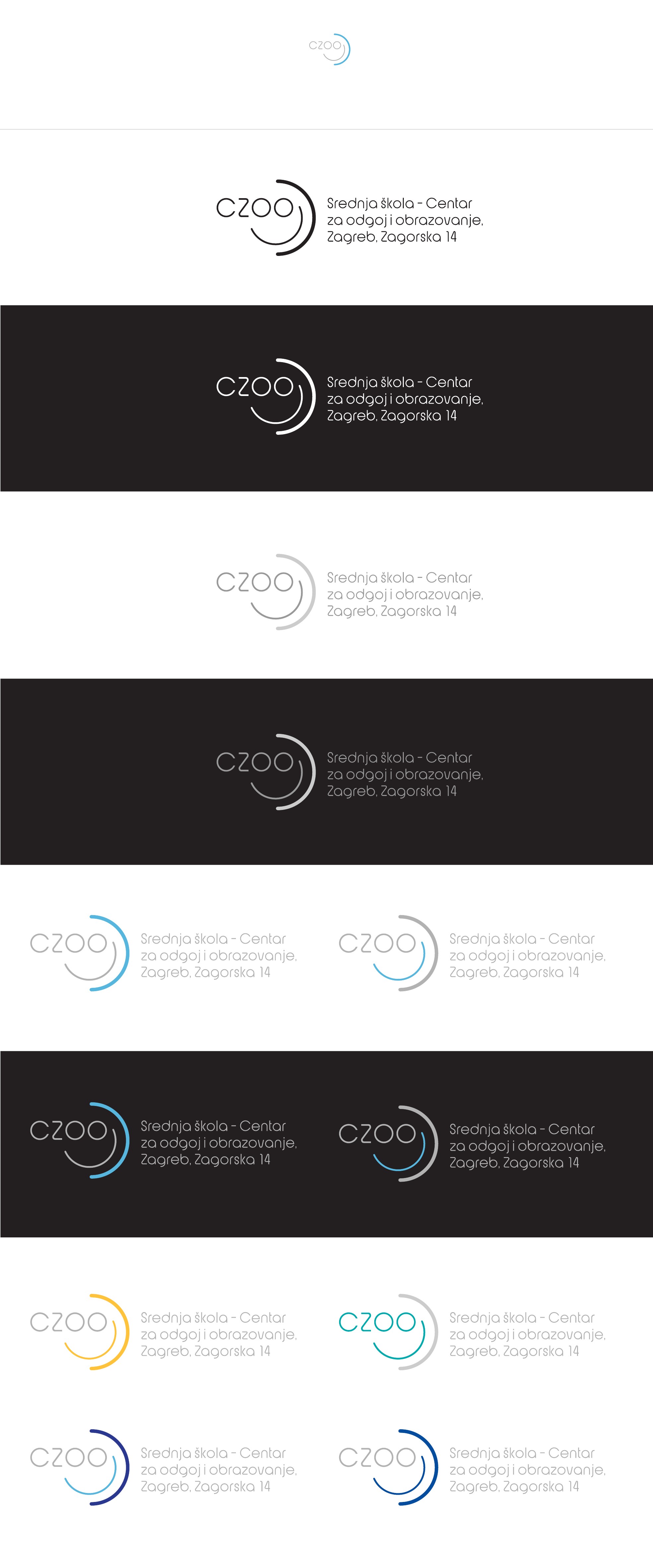 ORGANIZACIJA NASTAVE
Školovanje za sva zanimanja traje tri godine. Nakon završenog trećeg razreda i položenog završnog ispita učenici dobijaju svjedodžbu o stečenom zanimanju na razini niže stručne spreme. 
Nastava se izvodi u petodnevnom radnom tjednu u dvije smjene. Učenicima se izmjenjuje tjedan teorijske nastave sa tjednom stručne prakse.
Realizacija nastave odvija se  prema 
    planu i programu koji obuhvaća
    općeobrazovne predmete i stručnu 
    praksu.
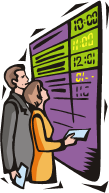 Radno mjesto gdje će učenik obavljati svoju stručnu praksu
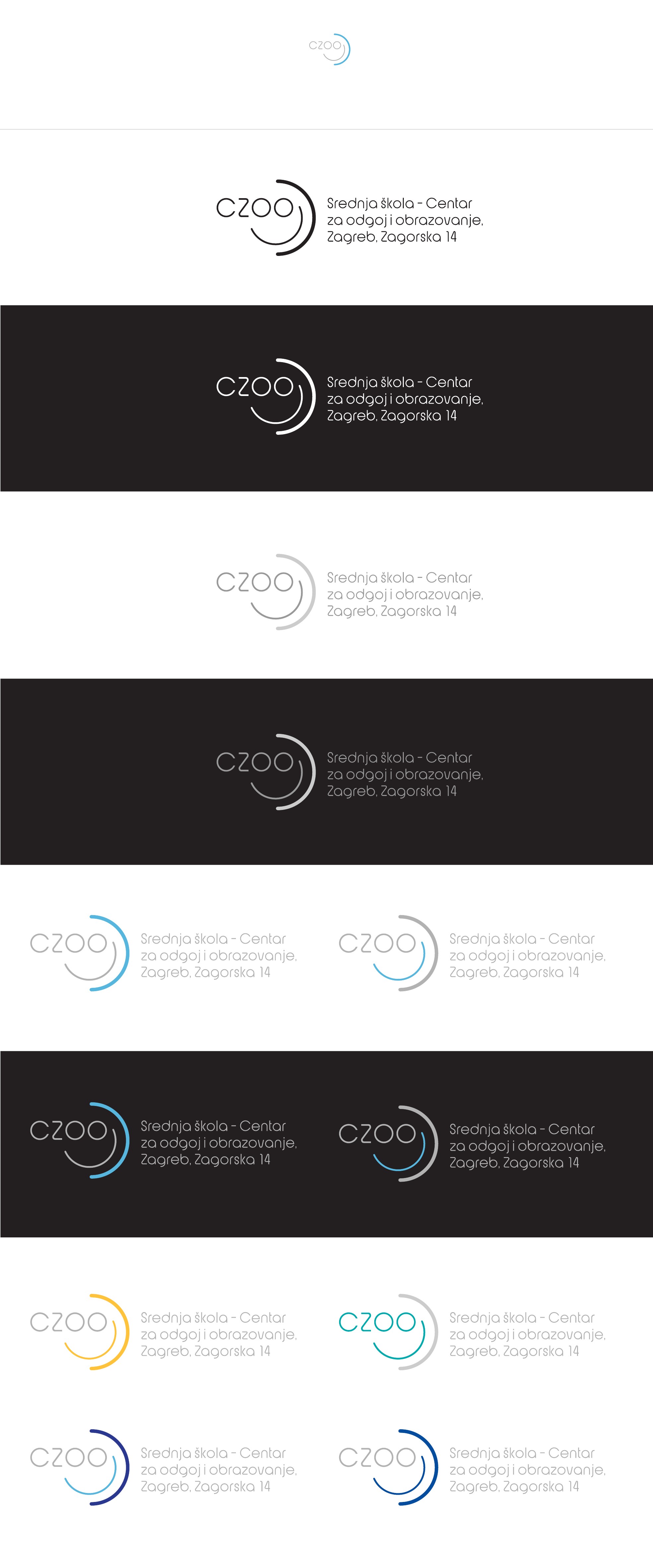 Sklapanje ugovora kojim se reguliraju prava i obveze učenika, poslodavca i škole
Organizacija praćenja i 
nadzor učenika
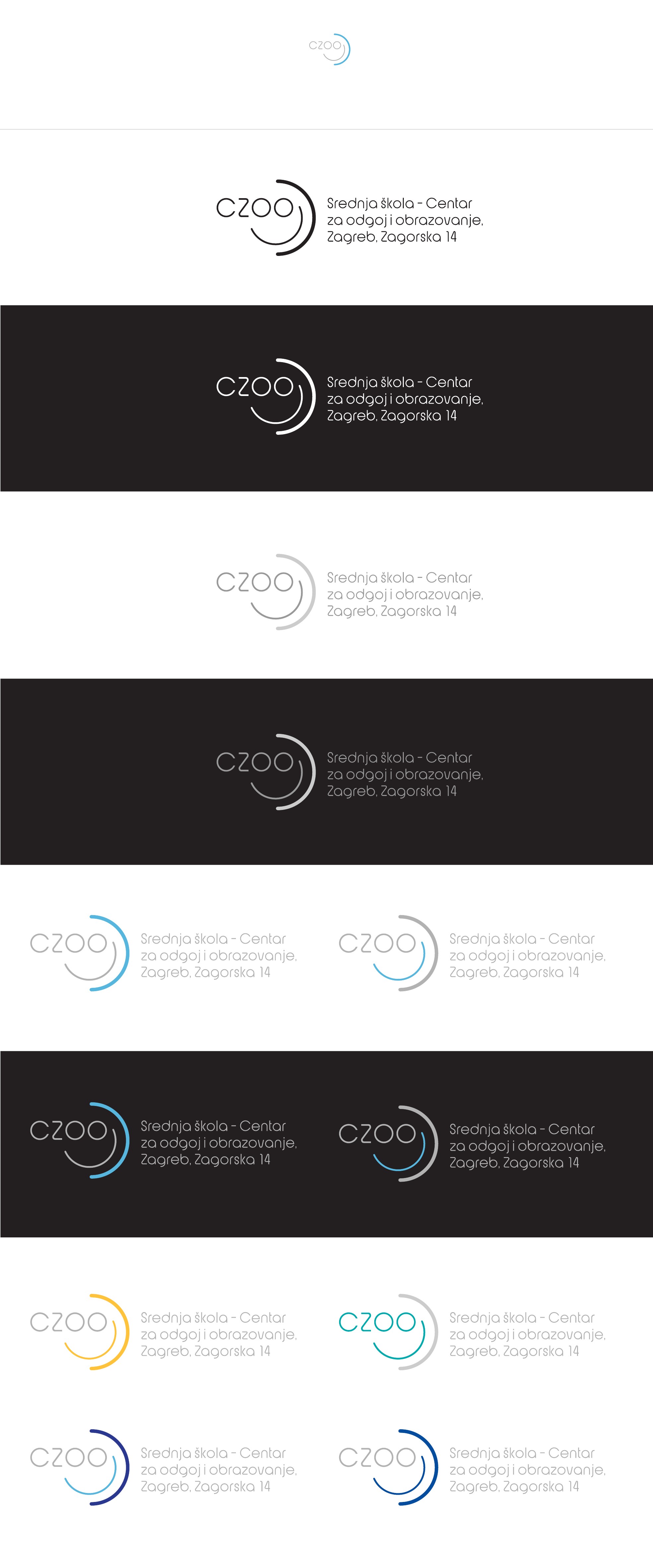 Srednja škola – Centar za odgoj i obrazovanje Zagreb, Zagorska 14
ORGANIZACIJA I PROVEDBA STRUČNE PRAKSE ZA UČENIKE S TEŠKOĆAMA U RAZVOJU
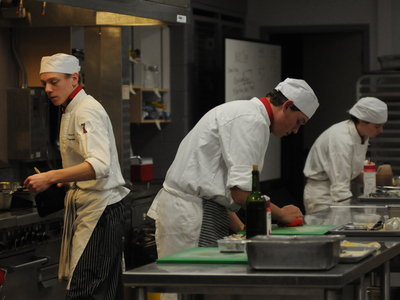 Srednja škola – Centar za odgoj i obrazovanje Zagreb, Zagorska 14
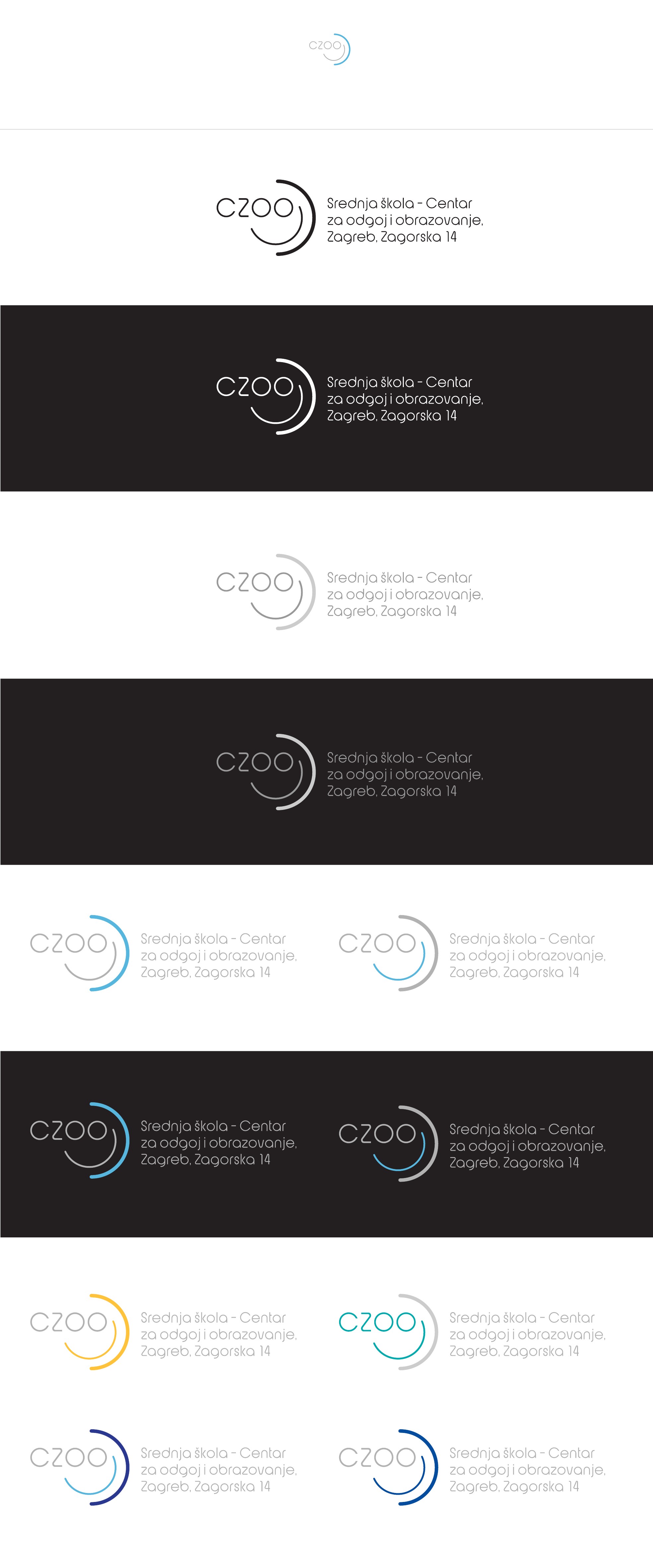 Stručnu praksu u našem Centru organiziraju:
Koordinator službe praćenja
Profesori – pratioci učenika na stručnoj praksi
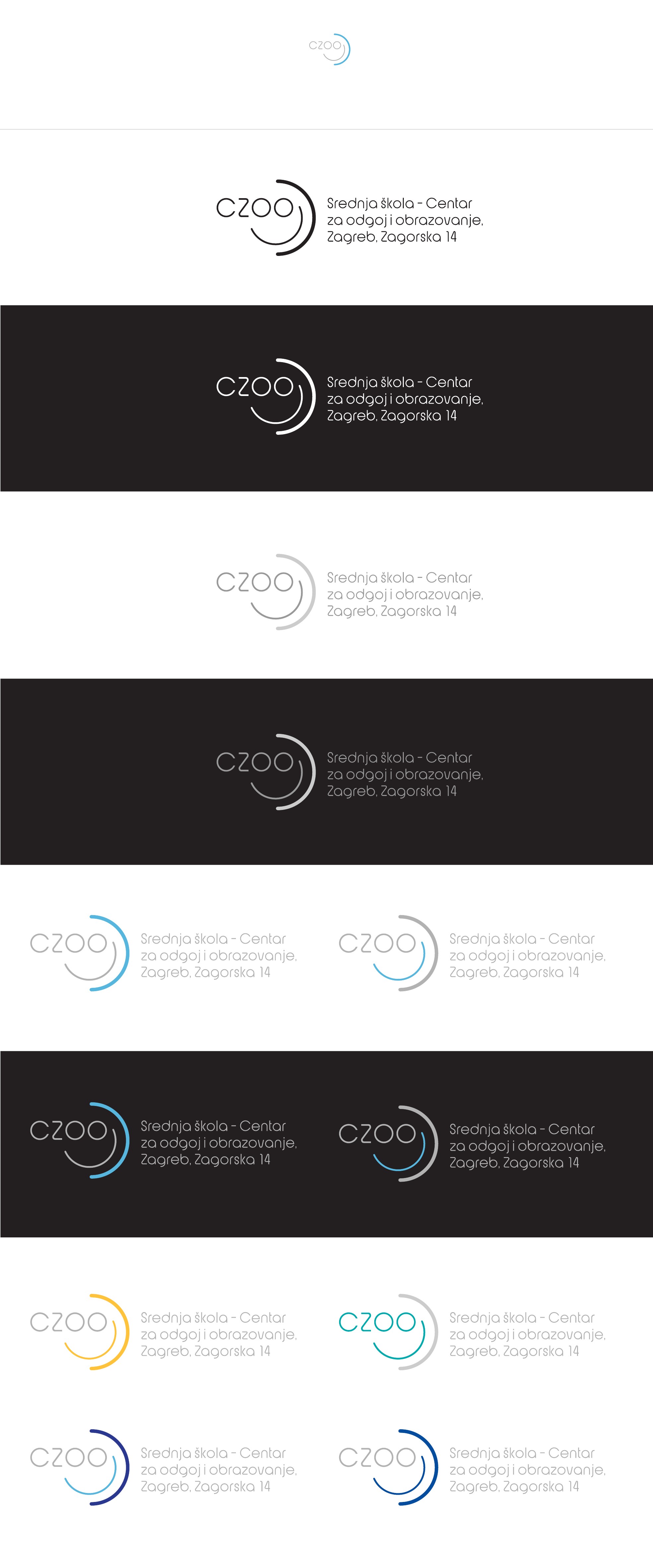 KOORDINATOR SLUŽBE PRAĆENJA
Pronalazi mjesta provođenja stručne prakse
Raspoređuje učenike po mjestima provođenja stručne prakse
Određuje profesore koji će pratiti učenika na stručnoj praksi
Rješava probleme koji se pojave prilikom realizacije provođenja stručne prakse
Koordinira rad profesora-pratioca
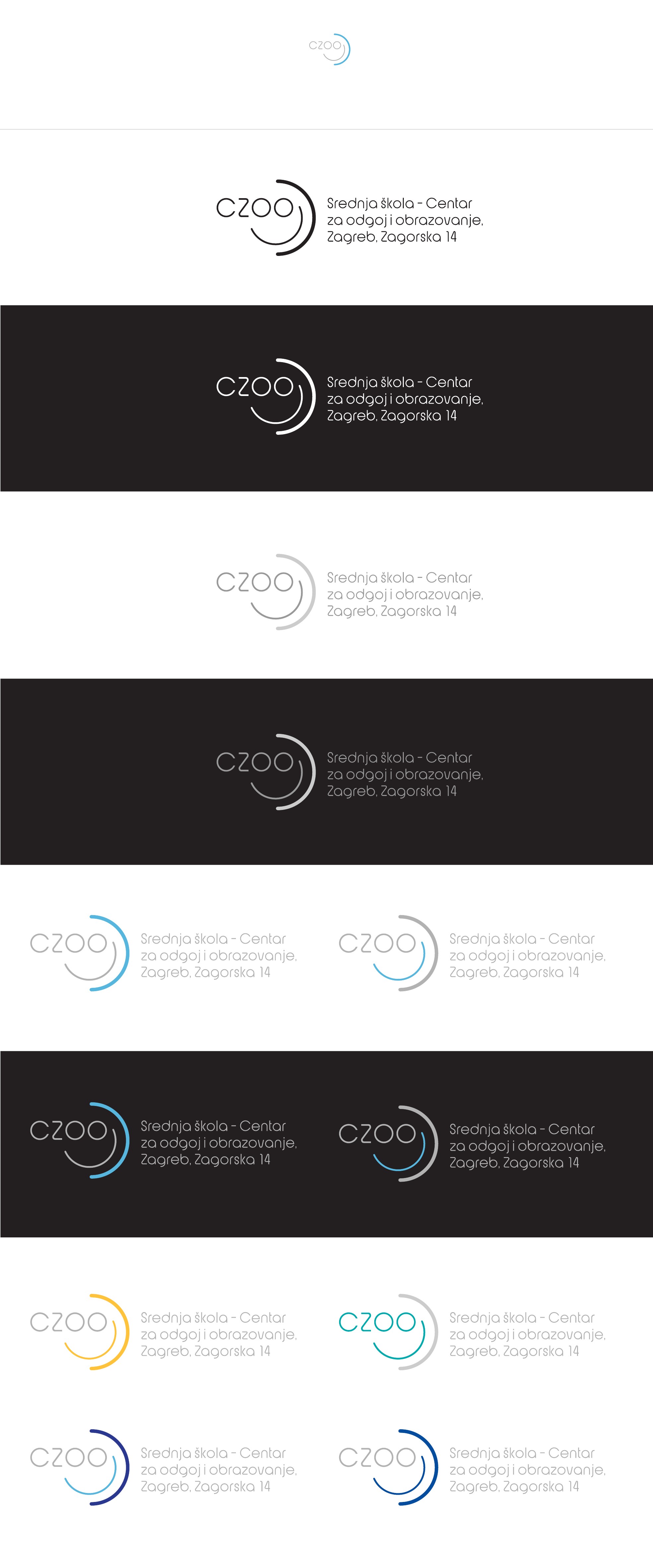 PROFESORI – PRATIOCI UČENIKA NA STRUČNOJ PRAKSI
Pomažu koordinatoru u pronalaženju mjesta stručne prakse
Realiziraju pisanje i potpisivanje ugovora o naukovanju učenika
Jednom mjesečno odlaze na mjesto gdje učenik provodi stručnu praksu
Po potrebi, odlaze i češće ili telefonom provjeravaju dolaske i rad učenika
Za svakog učenika vode listu praćenja učenika na praktičnoj nastavi
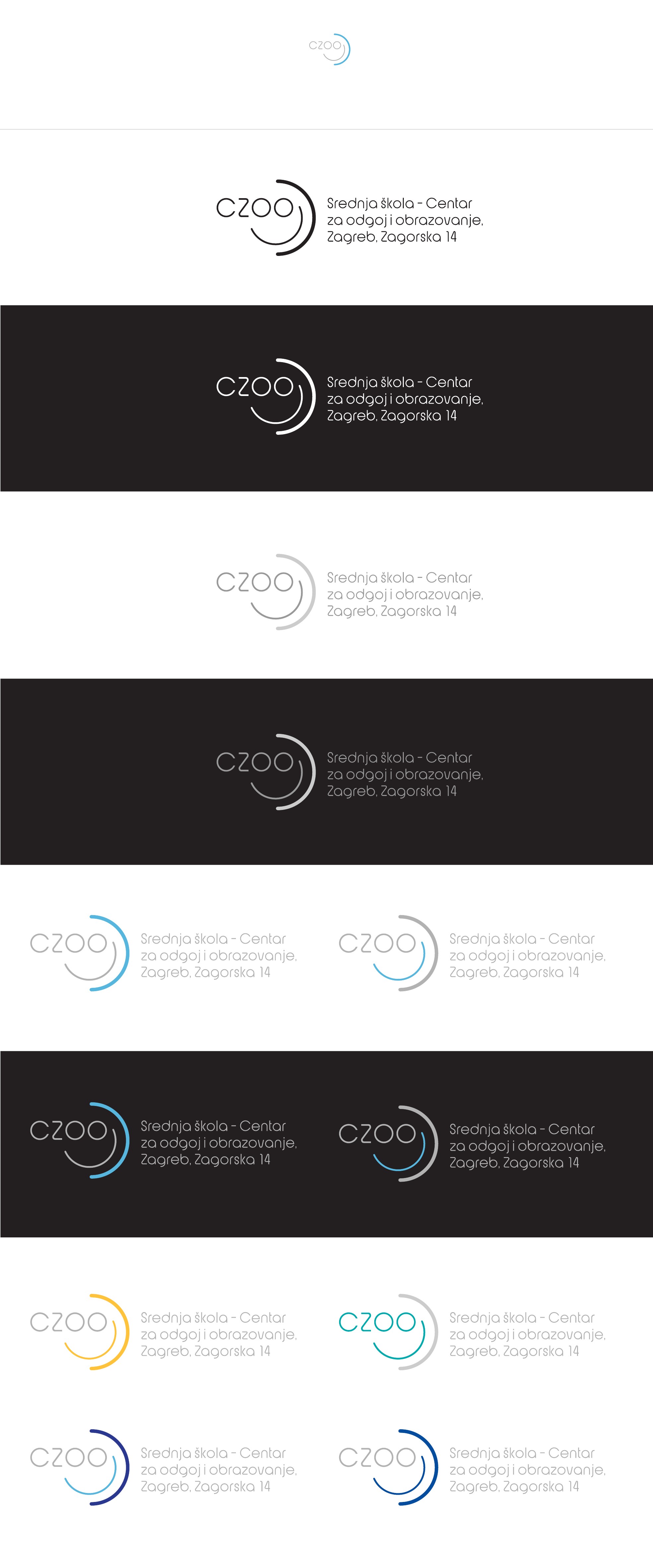 OBRAZOVNI SEKTOR:
STROJARSTVO, BRODOGRADNJA I METALURGIJA
ZANIMANJE UČENIKA: 
POMOĆNI AUTOLIMAR
IME I PREZIME UČENIKA:_____________________________
ŠKOLSKA GODINA: __________________________________
RAZREDNI ODJEL: ___________________________________

ŠKOLSKA GODINA: __________________________________
RAZREDNI ODJEL: ___________________________________

ŠKOLSKA GODINA: __________________________________
RAZREDNI ODJEL: ___________________________________
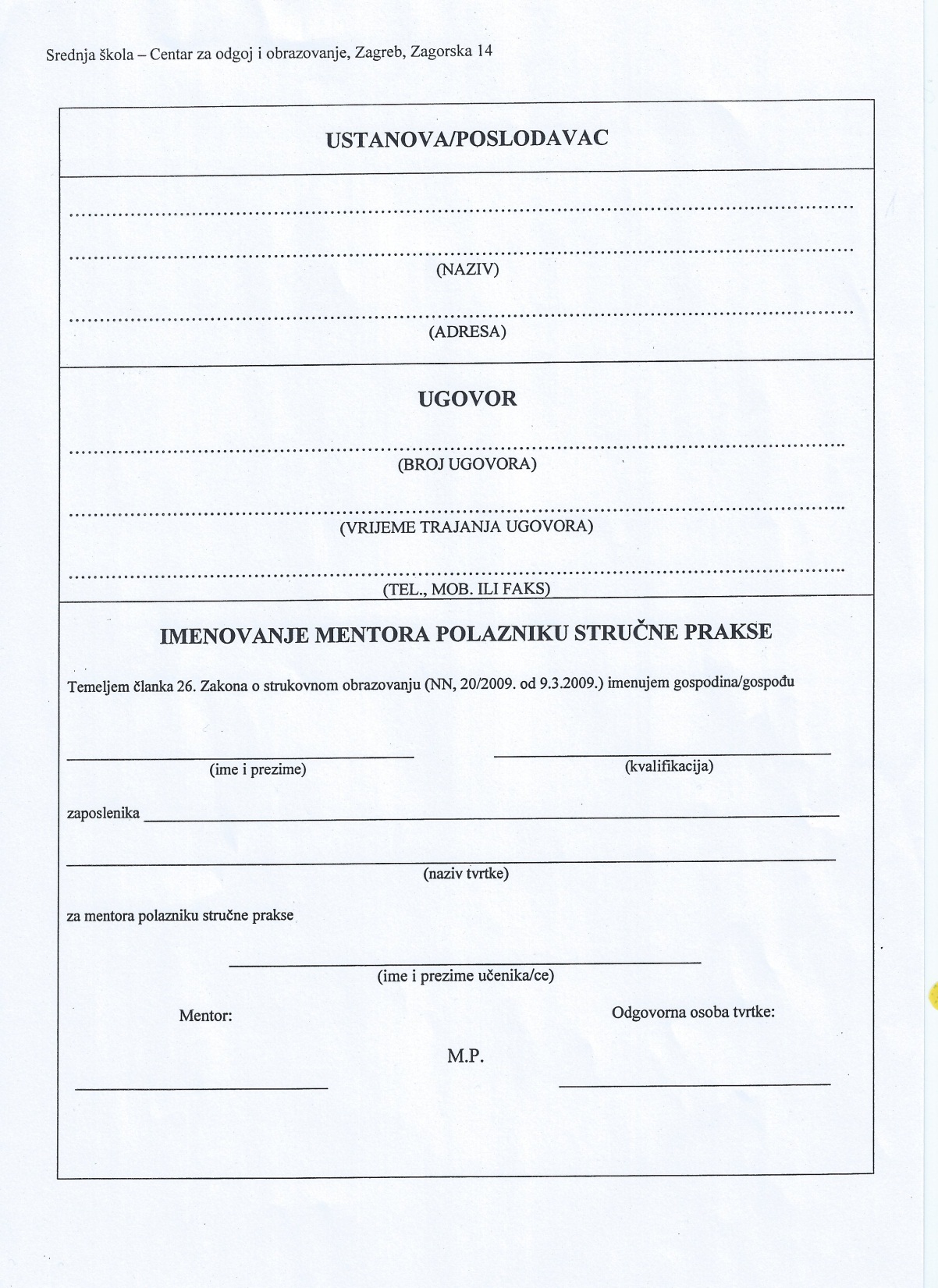 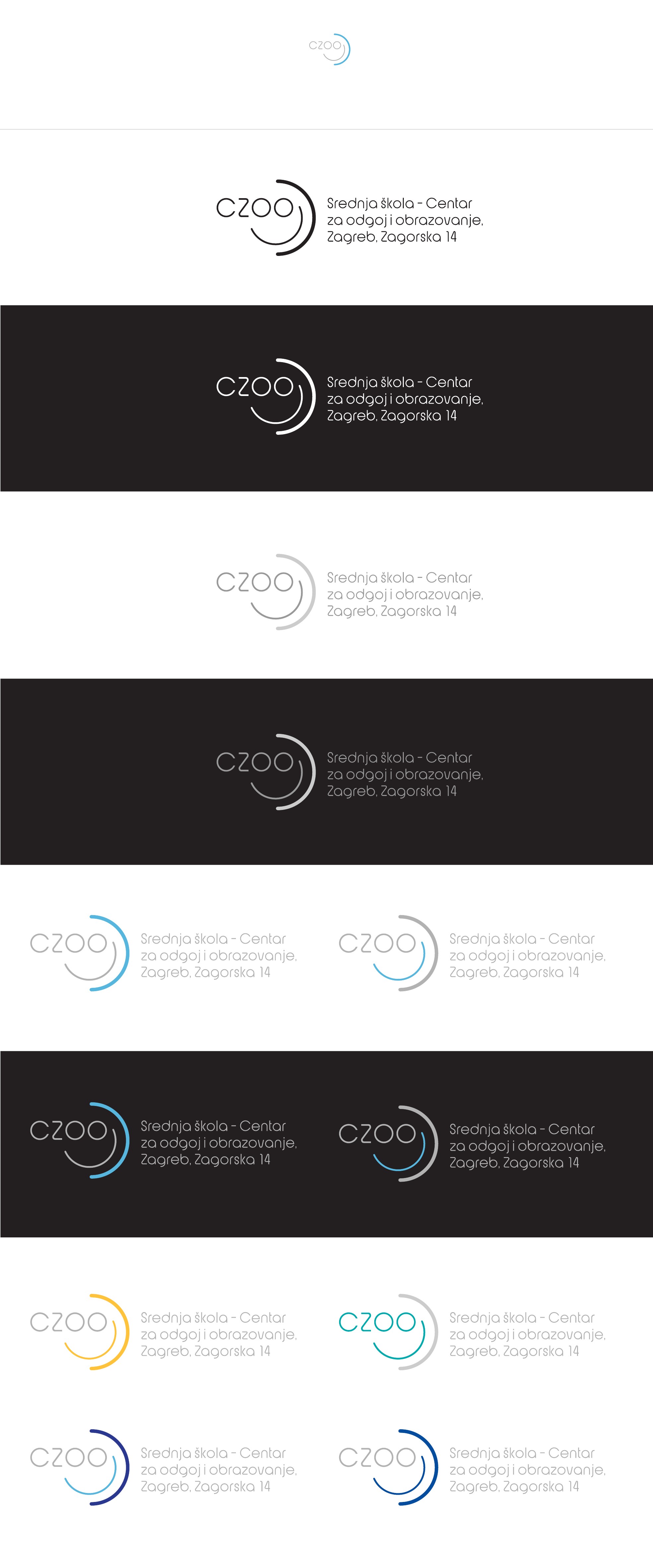 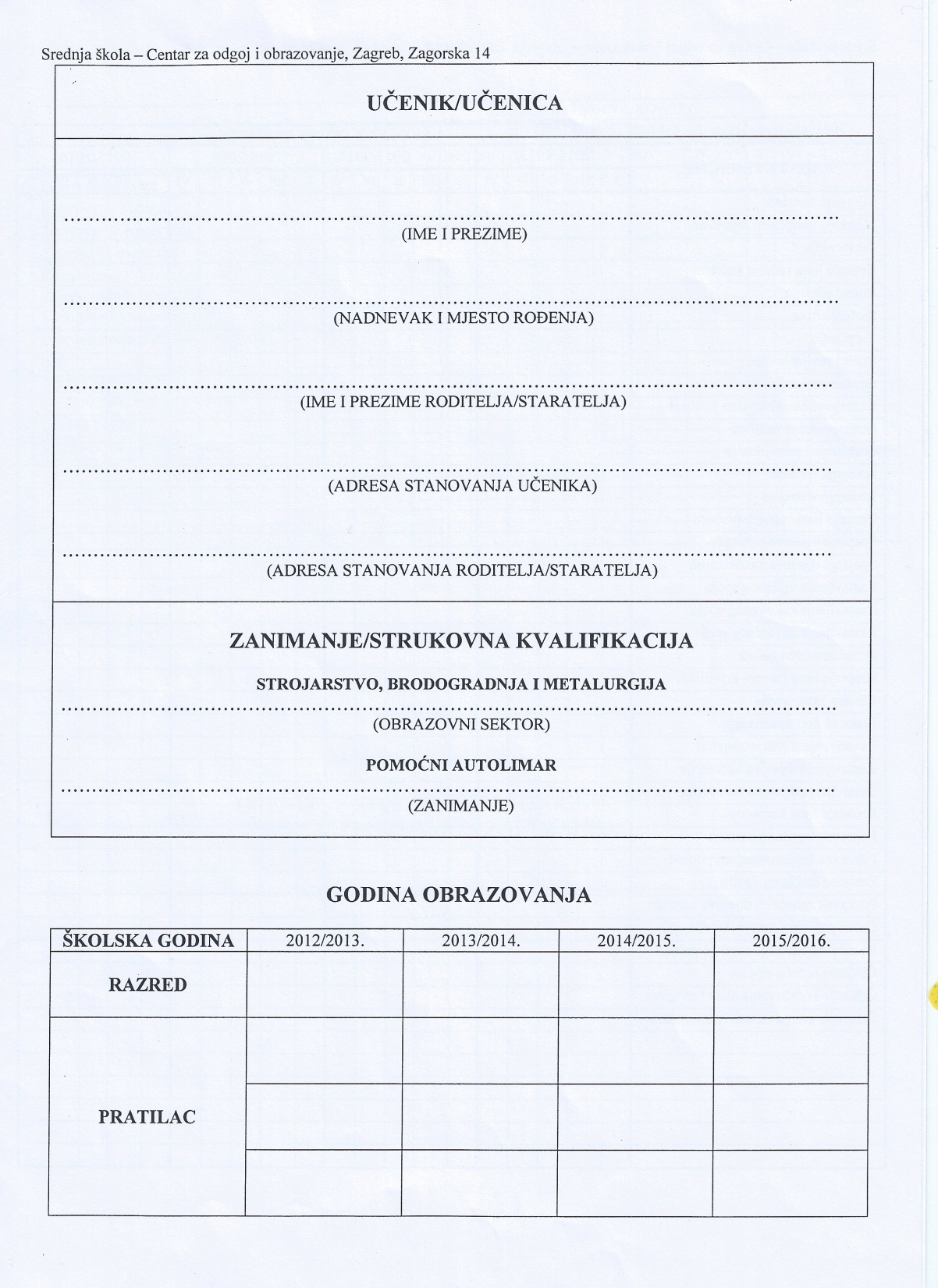 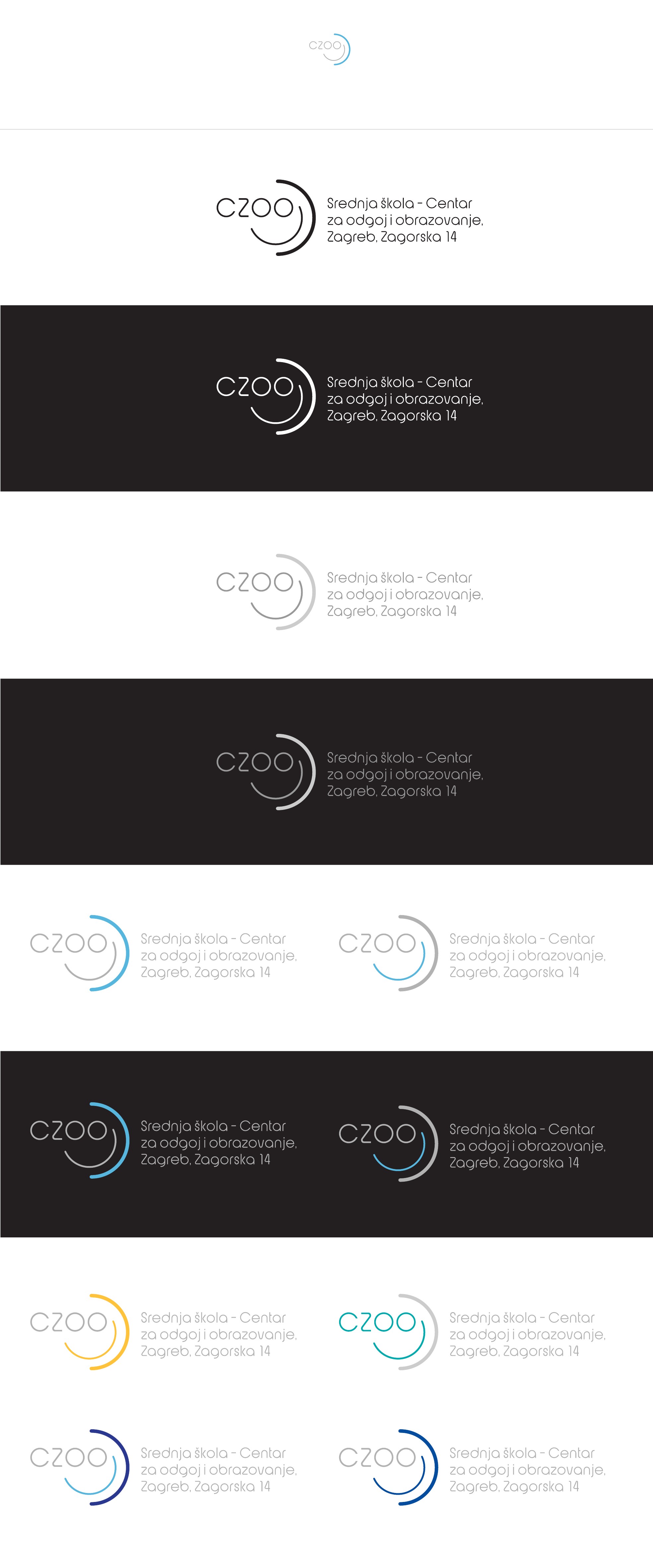 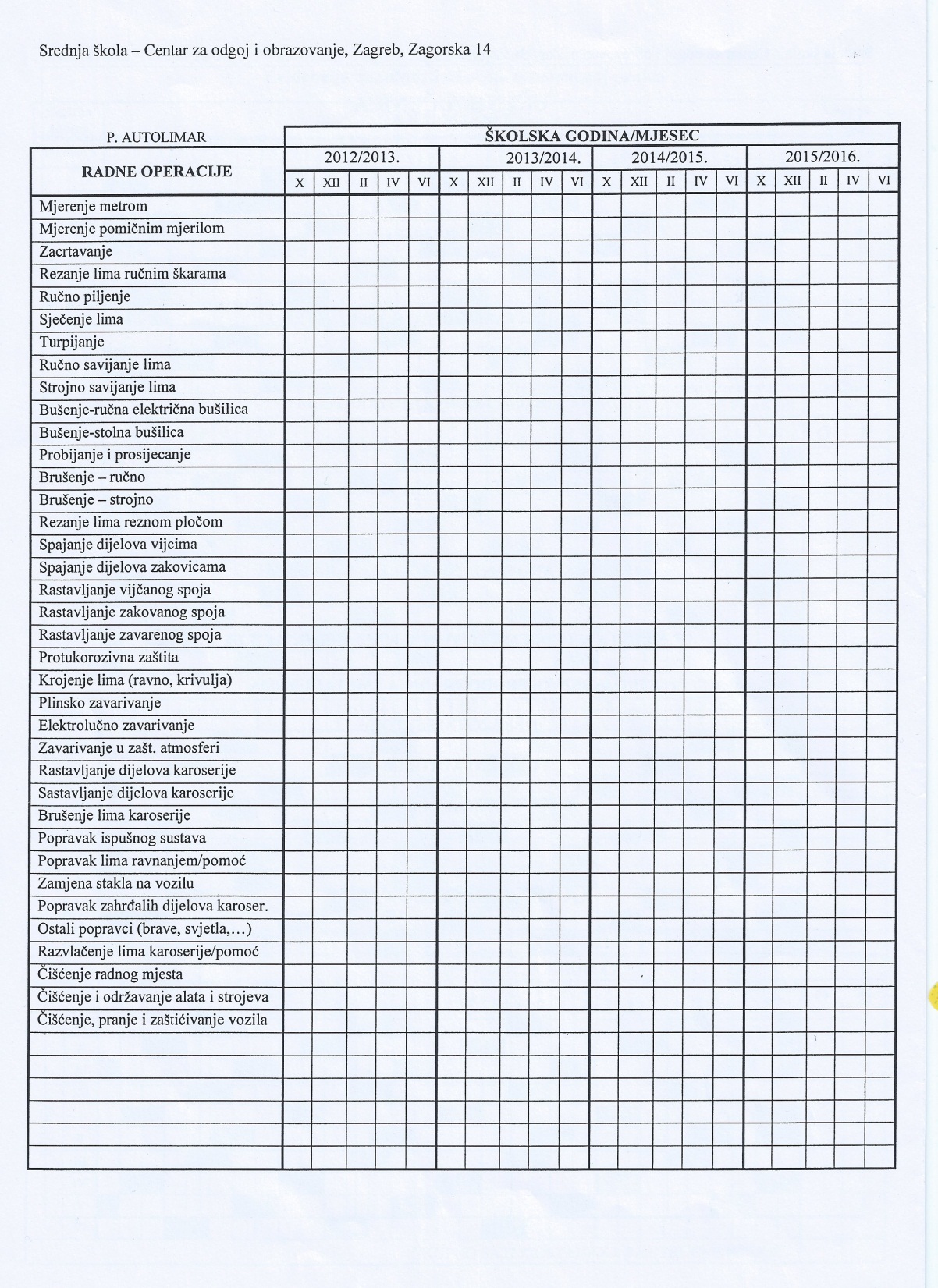 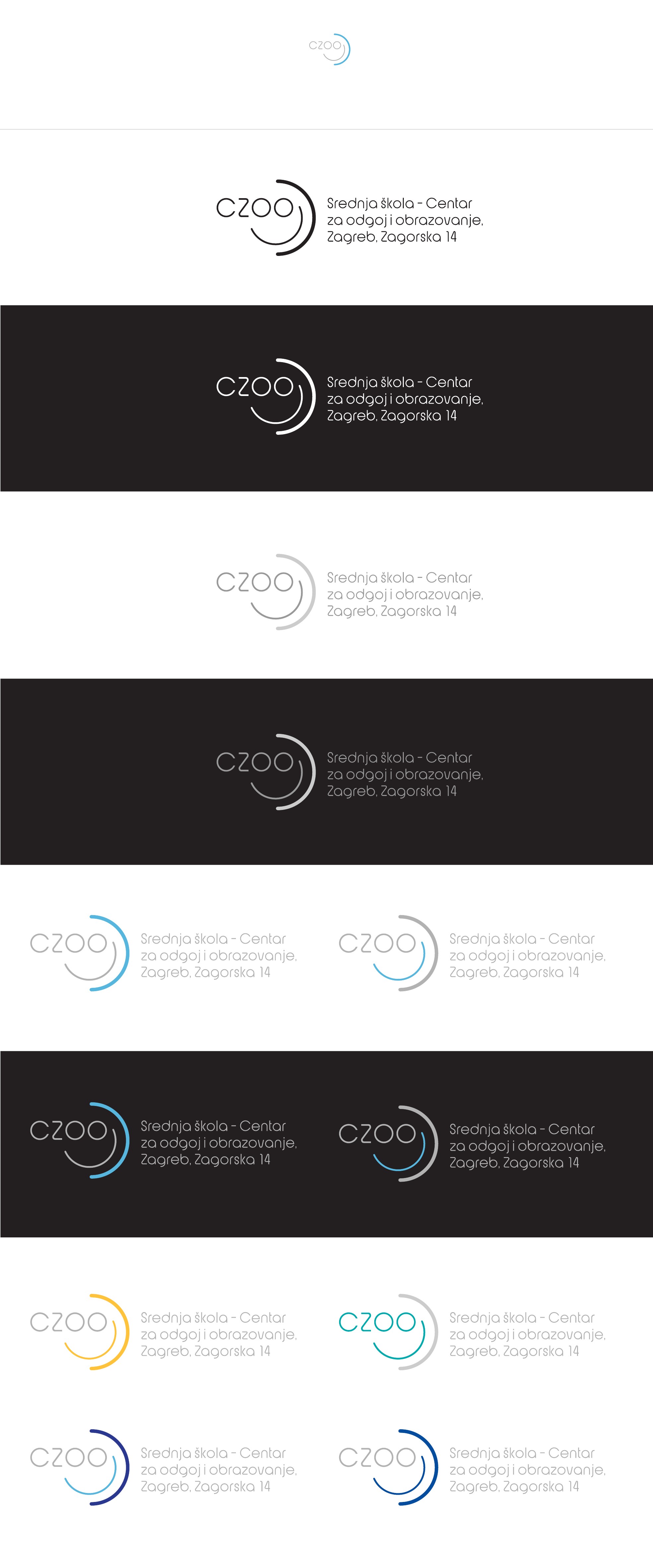 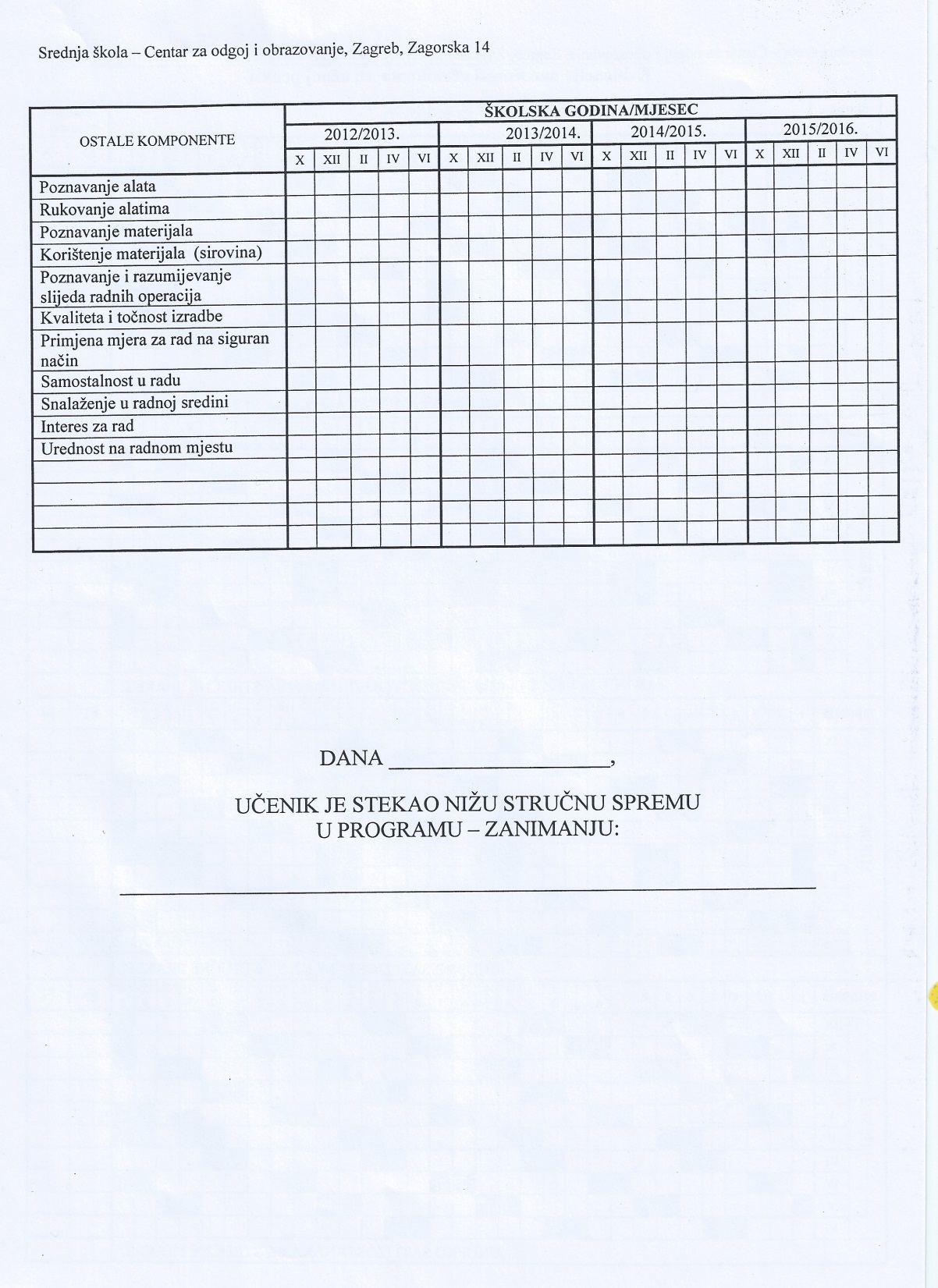 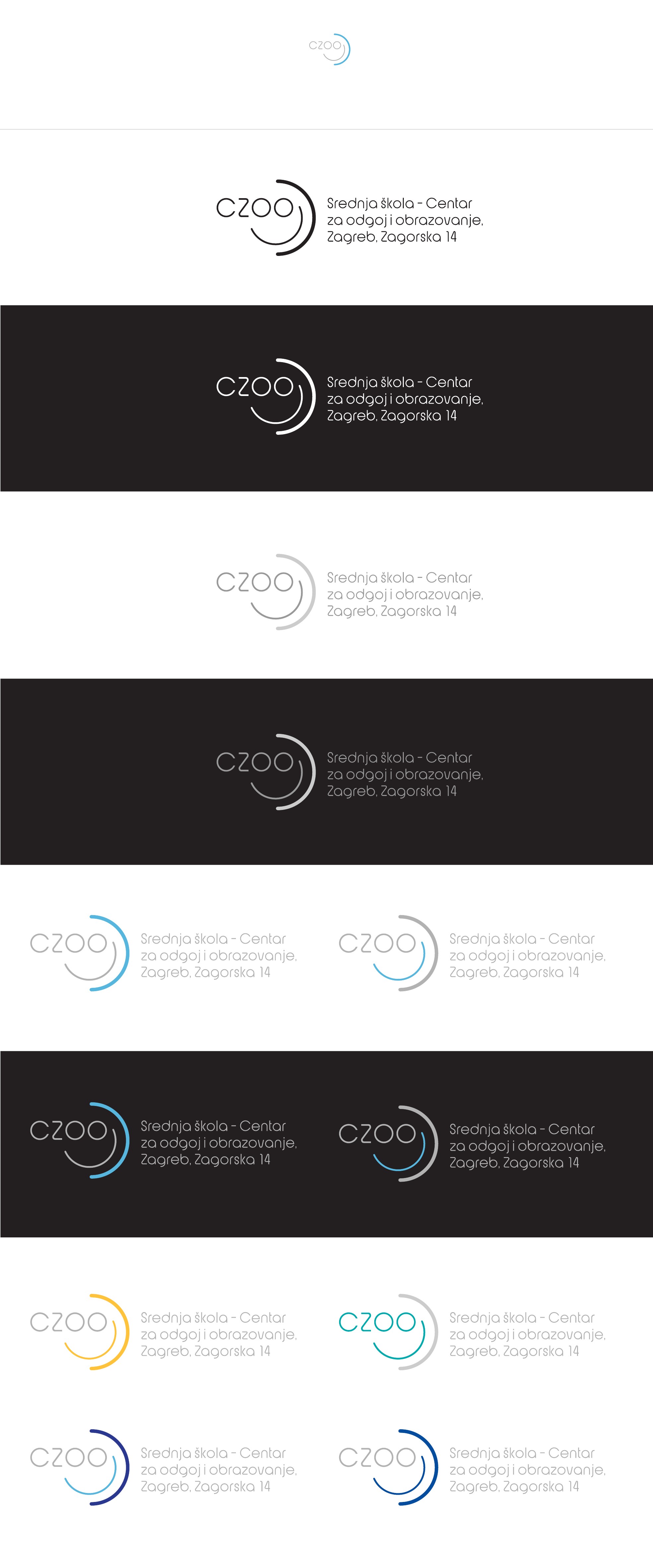 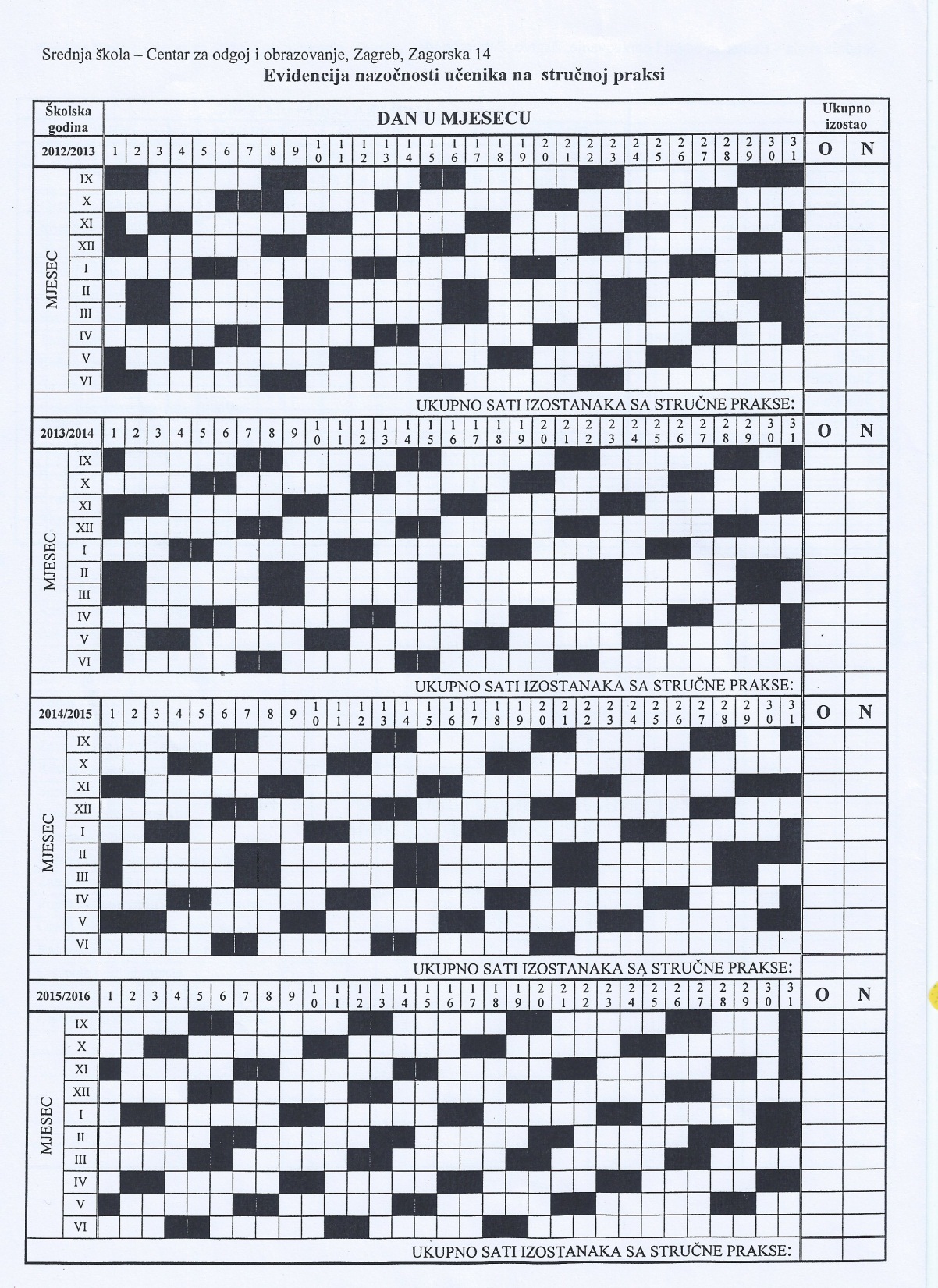 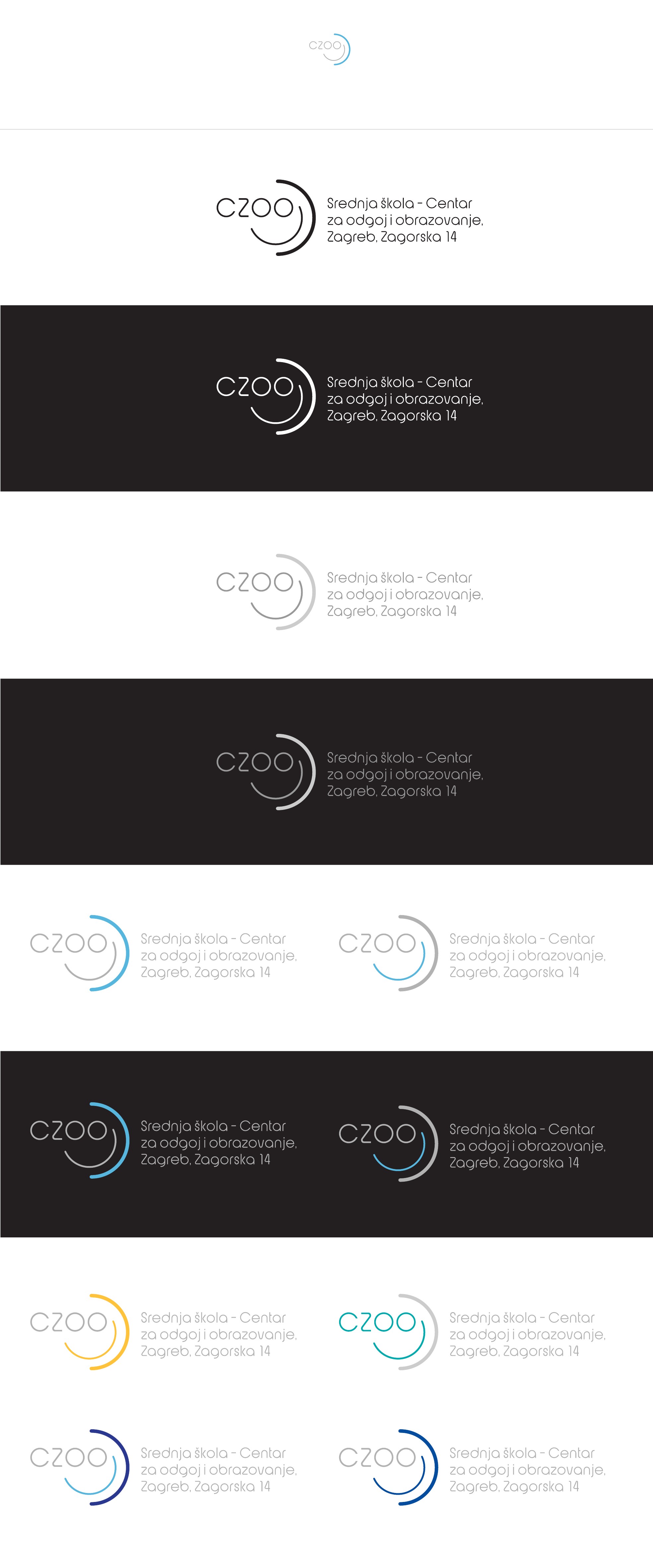 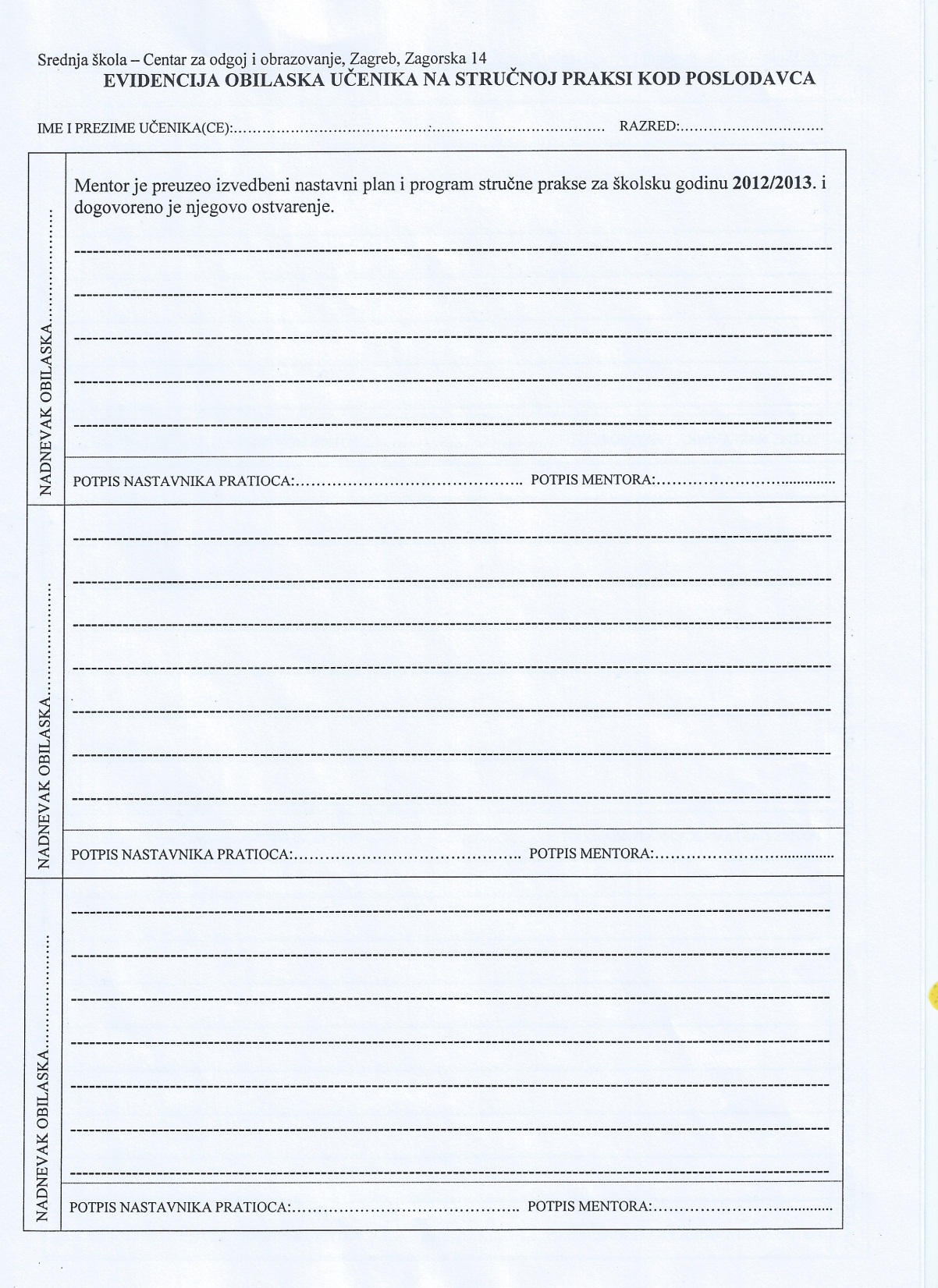 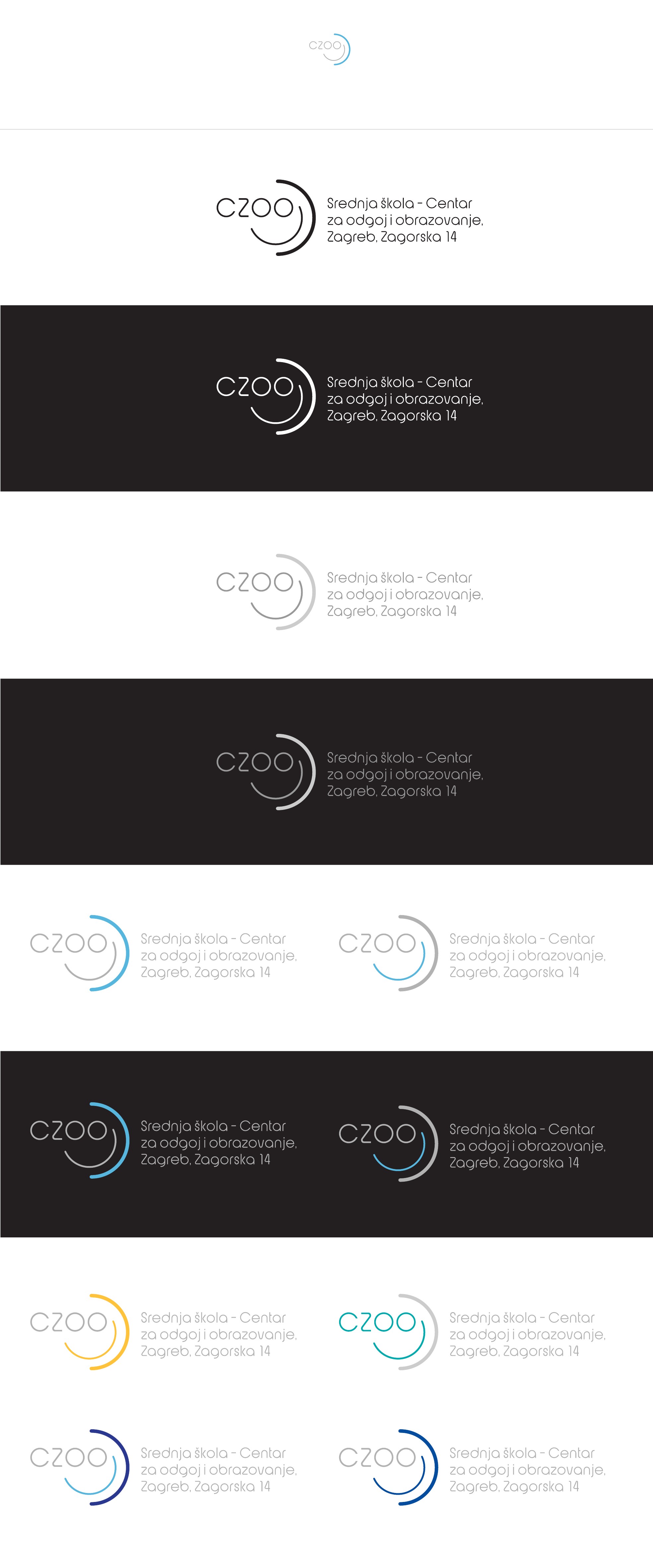 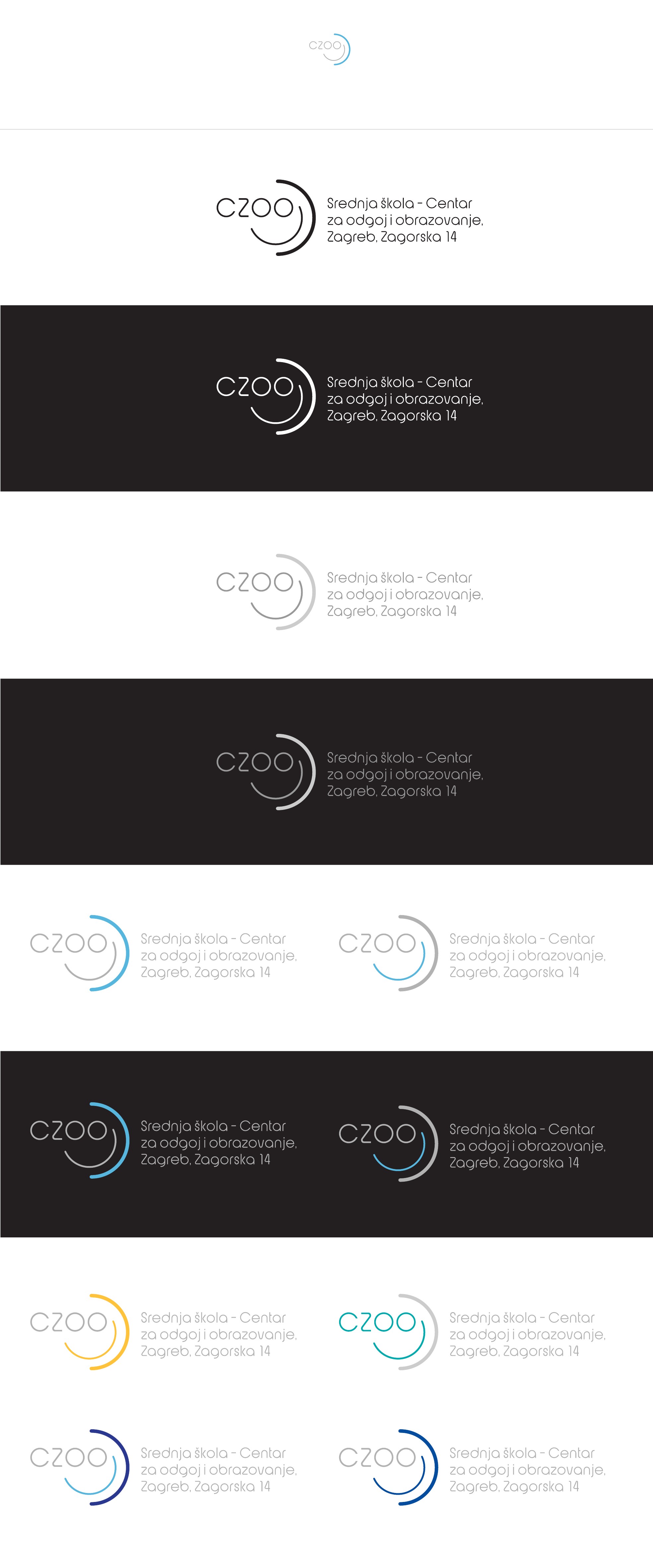 Srednja škola – Centar za odgoj i obrazovanje Zagreb, Zagorska 14
Hvala na pozornosti !






Marija Tomašević, ing.
Davor Lukačević, prof
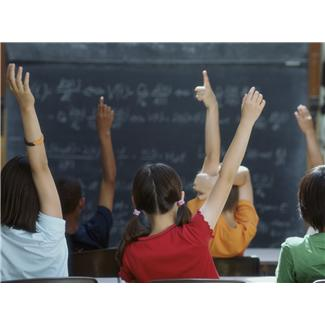